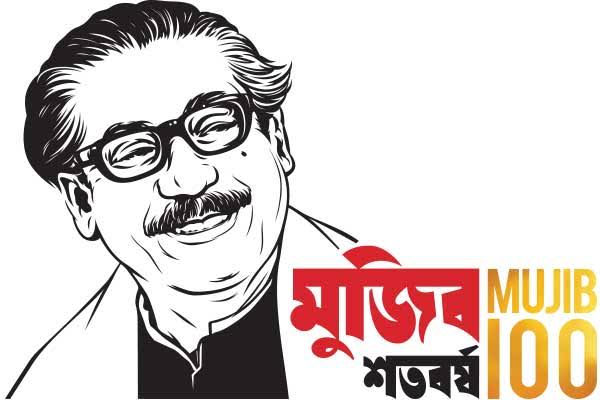 সবাইকে স্বাগতম
পরিচিতি
মোঃ আখলাক হোসেন 
সহকারী শিক্ষক 
নারহট্ট সরকারি প্রাথমিক বিদ্যালয়, কাহালু, বগুড়া।
akhlak.chemist@gmail.com
পাঠ পরিচিতি
শ্রেণি: প্রাক-প্রাথমিক 
বিষয়: ভাষার কাজ (বাংলা) 
পাঠ: শব্দ পঠণ
শিখনফল
৩.২.১০ ধ্বনির প্রতীক(বর্ণ) শনাক্ত করতে পারবে।
আজ আমরা পড়ব
ক-ঙ
ক
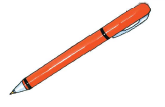 কলম
ক
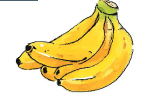 কলা
খ
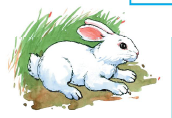 খরগোশ
খ
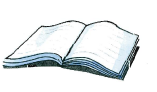 খাতা
গ
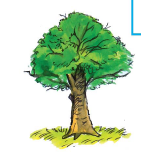 গাছ
গ
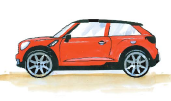 গাড়ি
ঘ
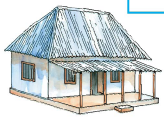 ঘর
ঘ
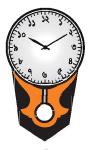 ঘড়ি
ঙ
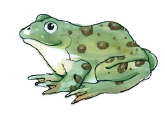 ব্যাঙ
ঙ
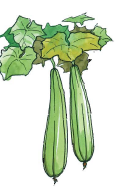 ঝিঙা
একই বর্ণ দিয়ে শুরু হয়েছে এমন শব্দগুলো দাগ টেনে মিলাই
খালি ঘরে সঠিক বর্ণ লিখি
গ
ক
ঘ
খ
ধন্যবাদ